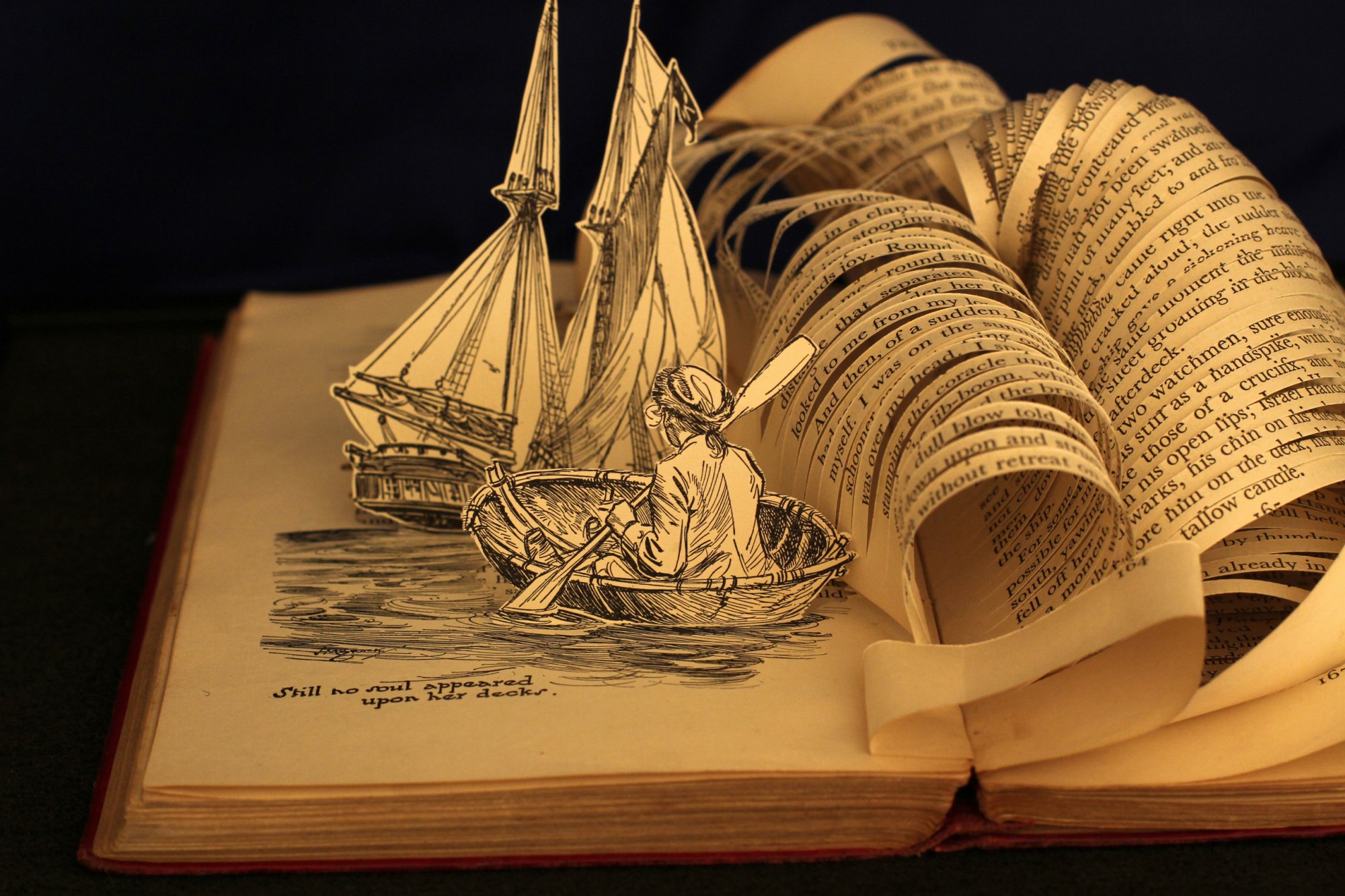 Základní pojmy a odborná literatura k předmětu. Specifika ruské literatury a jejího studia. Periodizace, proudy a směry v ruské literatuře.
Obecná charakteristika literatury
Klasifikace literatury
Literatura věcná a umělecká (художественная литература)
Literární věda
 literární historie (история литературы) 
 teorie literatury (теория литературы) 
 literární kritika (литературная критика) 
 komparatistika (сравнительное литературоведение)
Funkce literárního díla
Interní (внутренняя)
Externí (внешняя)
 poznávací funkce (функция познавательная) 
 ideologická nebo ideologicko-výchovná funkce (идеологическая, воспитательная функция)
 estetická funkce (эстетическая функция) 

 funkce zábavná a oddechová (развлекательная функция)
 funkce ekonomická (экономическая функция) 
 funkce anticipační (ф. Предвосхищающая)
Distinktivní znaky ruské a české literatury
velká témata (великие темы)
téma války (тема войны)
epické žánry (эпические жанры)
velké osobnosti (великие личности)
prožívání prostoru a času (переживание пространства и времени)
dynamika (динамичность) a expresivita (экспрессивность) 
lyričnost (лиричность, лиризм)
Periodizace, proudy a směry v ruské literatuře
Klasicismus (классицизм) 
Sentimentalismus (сентиментализм)
Romantismus (романтизм)
Realismus (реализм)
Modernismus (модернизм)
Postmodernismus (постмодернизм)